2022  		Re-use
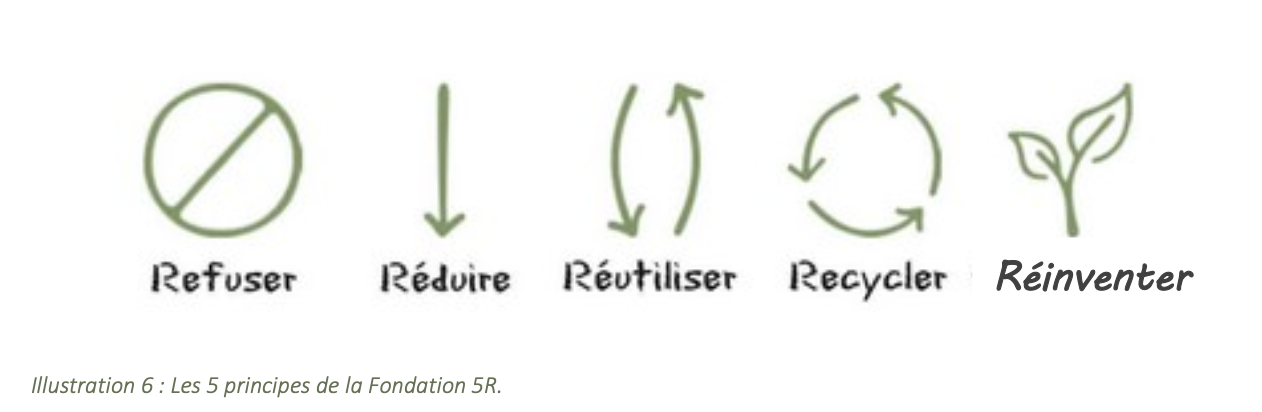 Fenster für die Ukraine
Verein RE-WIN Basel
2022 Fenster für die Ukraine Verein RE-WIN
https://proactivegeneration.org
[Speaker Notes: www.proactivegeneration.ua]
Akteure der Kreislaufwirtschaft in der Schweiz
Bauteilbörsen Basel, Syphon, Chance, etc.
Verein Bauteilnetz  neu Verein Cirkla
Plattform Bauteilclick  neu www.useagain.ch
Plattform „Appetizer“: Salza
Consultants: Sumami gmbh, Zirkular gmbh
Ingenieure:  Gruner, Rapp, etc.
Akteure der Kreislaufwirtschaft in Europa
Superuse studio, Holland
Lendager Group, Dänemark 
Rotor DC, Belgien
Materialnomaden, Oesterreich
BRDA, Polen
Bellastock, Frankreich
Bauteilnetz, Deutschland